ИТОГИ РАБОТЫ ЕДС ЩЕЛКОВСКОГО МУНИЦИПАЛЬНОГО РАЙОНА
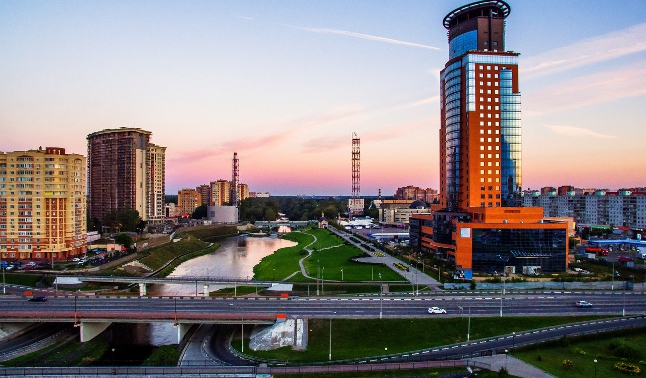 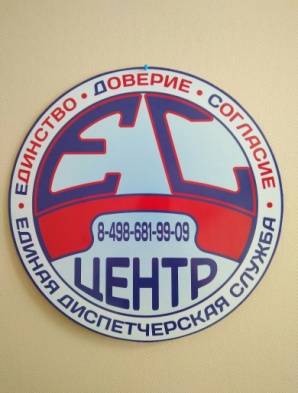 с 01.12.2017 г.  по 13.06.2018 г.
Принято – 1352
Исполнено – 1325 (98%)
С 01.06.2018 г. по 13.06.2018 г.
МУП ЩМР «ДЕЗ ЖКУ»:

     Период:                                   Поступило:            Исполнено:             Топ актуальных:  
                                                                                                              


01.06.2018 г. – 13.06.2018 г.                 88                    66 (75%)            Течь с потолка - 6
                                                                                                                    Нет ХВС – 10
                                                                                                                    Течь канализации в подвале – 8
                                                                                                                     Не горит лампочка в подъезде – 4





Итого:                                                  88                          65(75%)